Cloud ComputingCloud Robotic
Materia Correlativa: Programación Concurrente

Ing. Armando De Giusti
Lic. Ismael P. Rodríguez
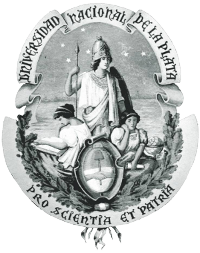 Facultad de Informática - Universidad Nacional de La Plata
1
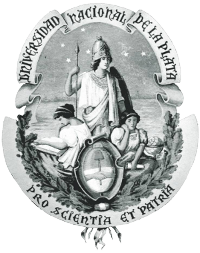 Objetivos Generales
Profundizar el conocimiento de las arquitecturas CLOUD y su utilización.
Analizar algunos de los problemas principales en las aplicaciones de Cloud Computing.
Estudiar los fundamentos de los problemas de Robótica.
Resolver problemas de sistemas de Robots utilizando arquitecturas Cloud.
2
Presenación Optativa “Cloud Computing. Cloud Robotic” – 2017
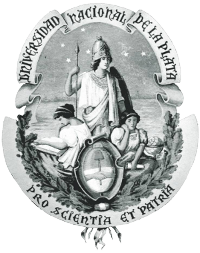 Contenidos Mínimos
Fundamentos de Cloud Computing
(Escalabilidad, Aprovisionamiento, Riesgos, etc.)
Arquitecturas en Cloud Computing.
(IaaS, PaaS, SaaS, Tipos de Cloud, Comunicaciones, Seguridad)
Software de base y de aplicación en Cloud Computing.
(Hipervisores, Gestores, Amazon Web Services - AWS)
Conceptos de IoT.
(Tecnología M2M: Protocolo MQTT, Mosquito, etc.)
Cloud Robotic.
(Robots conectados al Cloud para procesamiento de datos y toma de decisiones)
3
Presenación Optativa “Cloud Computing. Cloud Robotic” – 2017
Metodología – Modalidad Presencial
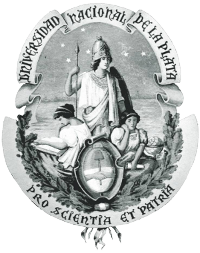 Las clases teórico-prácticas  son dictadas por los Profesores de la asignatura y son obligatorias para la promoción.
Las explicaciones de práctica son introductorias al trabajo en Laboratorio, para facilitar la utilización del equipamiento y software por los alumnos. Se desarrollan en las clases teórico-prácticas.
Se propone el desarrollo de trabajos concretos sobre configuraciones de Cloud, utilizando servicios disponibles sin costo (en el país y en el exterior).
4
Presenación Optativa “Cloud Computing. Cloud Robotic” – 2017
Metodología – Modalidad Presencial
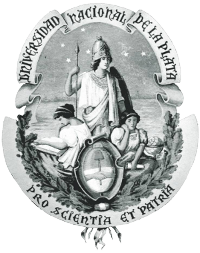 Se propone la resolución de sistemas de robots, utilizando placas basadas en Linux embebido (Arduino, Raspberry Pi, Intel Galileo) y estas interconectadas al Cloud, vía el protocolo MQTT, e inter-robots.

Los trabajos se pueden realizar individualmente o en grupo de 2 personas. Las consultas y correcciones son realizadas  en forma presencial o por medio de la plataforma de Educación a Distancia IDEAS (https://ideas.info.unlp.edu.ar).
5
Presenación Optativa “Cloud Computing. Cloud Robotic” – 2017
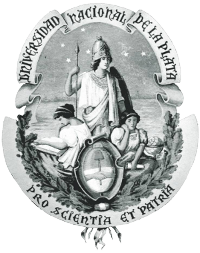 Evaluación – Modalidad Presencial
Los alumnos deben aprobar las entregas de los diferentes trabajos experimentales, para obtener la aprobación de los TP de la asignatura.

Posteriormente se les propondrá un trabajo final experimental a defender en un coloquio como Trabajo Final de Promoción, en una fecha de examen final.
6
Presenación Optativa “Cloud Computing. Cloud Robotic” – 2017
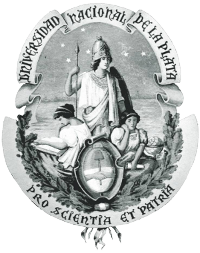 Metodología – Modalidad No Presencial
El alumno tendrá todo el material del curso a disposición por InterNet.

Se hace notar que para las tareas experimentales, el alumno deberá tener acceso a alguno de los Cloud habilitados por la cátedra, pero podrá hacerlo asincrónicamente.
 
Los alumnos deben aprobar las mismas entregas de los trabajos experimentales que los alumnos en modalidad presencial, para obtener la cursada.

Rendirá Examen final para la aprobación final de la materia.
7
Presenación Optativa “Cloud Computing. Cloud Robotic” – 2017
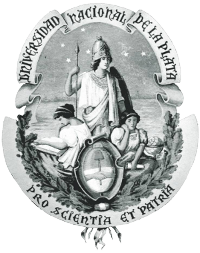 ¿Por qué elegirla?
Cloud Computing es un nuevo paradigma en pleno auge.
Existe una clara tendencia de adopción del Cloud, por parte de las empresas e instituciones.
El uso del Cloud demanda un nuevo perfil laboral, en los próximos años: profesionales en Cloud.
La expectativas de crecimiento del sector, harán que la demanda de profesionales sea alta.
8
Presenación Optativa “Cloud Computing. Cloud Robotic” – 2017
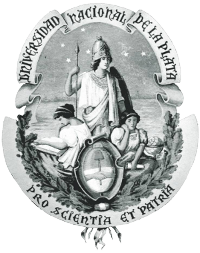 Mas información
Inicio del curso: Lunes 3 de abril 2017
Presenciales Teórico-Práctico: Lunes de 9hs a 13hs
Plataforma WEB: IDEAS
Contacto: Lic. Ismael P. Rodríguez
                      ismael@lidi.info.unlp.edu.ar
9
Presenación Optativa “Cloud Computing. Cloud Robotic” – 2017